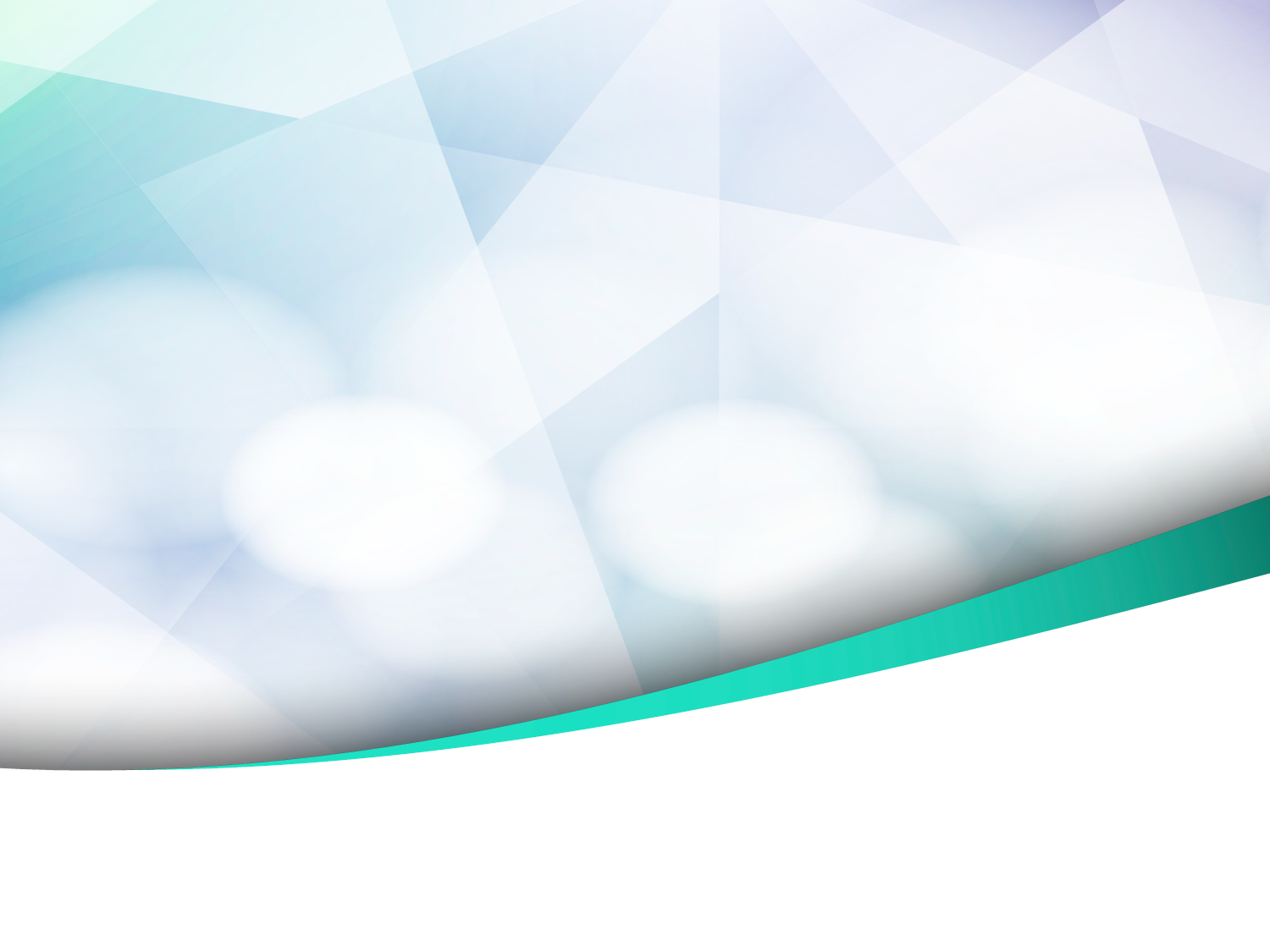 КАНЕВСКОЙ РАЙОН
бюджет на 2022-2024 годы (проект)
Уважаемые жители Каневского района!
Перед вами информация, в которой кратко и доступно отражены основные параметры районного бюджета на 2022 год и на плановый период 2023 и 2024 годов. С 2013 года наш район ведет работу по информированию жителей Каневского района о наполнении и расходовании бюджета, выполняя задачу, поставленную Президентом Российской Федерации: на всех уровнях власти публиковать «бюджеты для граждан». В представленной информации в понятном для широкого круга пользователей виде представлены основные положения проекта решения Совета муниципального образования Каневской район «О бюджете муниципального образования Каневской район на 2022 год и на плановый период 2023 и 2024 годов» и наглядно представлены основные направления бюджетной и налоговой политики района. 
	 В предстоящем трехлетнем периоде сохраняется приоритет  финансового обеспечения развития социально-культурной сферы. . Основная часть бюджетных средств, как и ранее, будет направлена обеспечение мер, направленных на устойчивое социально-экономическое развитие муниципального образования Каневской район, создание условий для стимулирования экономического роста, предпринимательской и инвестиционной деятельности, сохранение и повышение доходного потенциала Каневского района. 
	Вся изложенная информация опубликована на сайте  администрации муниципального образования Каневской район (www.kanevskadm.ru).
ПРИ СОСТАВЛЕНИИ ПРОЕКТА БЮДЖЕТА МУНИЦИПАЛЬНОГО ОБРАЗОВАНИЯ КАНЕВСКОЙ РАЙОН УЧТЕНЫ:
Послание Президента Российской Федерации Федеральному Собранию Российской Федерации от 21 апреля 2021 года;
Указ Президента Российской Федерации от 07.05.2018 No 204 «О национальных целях и стратегических задачах развития Российской Федерации на период до 2024 года»
Указ Президента Российской Федерации от 21 июля 2020 года N 474 «О национальных целях развития Российской Федерации на период до 2030 года»
Муниципальные программы муниципального образования Каневской  район
Прогноз социально-экономического развития муниципального образования Каневской район на 2022 год и плановый период 2023 -  2024 годов
Основные направления бюджетной и налоговой политики муниципального образования Каневской район  на 2022 год и на плановый период 2023 и 2024 годов
ОСНОВНЫЕ ЦЕЛИ И ЗАДАЧИ БЮДЖЕТНОЙ И НАЛОГОВОЙ ПОЛИТИКИ
Создание условий для стимулирования экономического роста предпринимательской и инвестиционной деятельности
 сохранение и повышение доходного потенциала Каневского района, за счет увеличения налогооблагаемой базы, повышения качества администрирования налоговых и неналоговых доходов, увеличения собираемости налоговых доходов в бюджет
Обеспечение населения доступными и качественными муниципальными услугами, социальными гарантиями, адресное решение социальных вопросов, создание благоприятных и комфортных условий для проживания
достижение целей, показателей и результатов в рамках федеральных проектов и мероприятий государственных программ Краснодарского края и муниципальных программ муниципального образования Каневской район
Обеспечение сбалансированности и устойчивости районного бюджета и бюджетов поселений
НАПРАВЛЕНИЯ ПОВЫШЕНИЯ ЭФФЕКТИВНОСТИ БЮДЖЕТНЫХ РАСХОДОВ
В целях повышения эффективности бюджетных расходов будет осуществляться работа по направлениям:
развитие системы финансового обеспечения оказания муниципальных услуг, в том числе за счет увеличения доходов муниципальных бюджетных и муниципальных автономных учреждений муниципального образования Каневской район социальной сферы от приносящей доход деятельности; рассмотрения вопросов перехода к оказанию муниципальных услуг на основе муниципального социального заказа;
совершенствование нормативной и методической базы реализации муниципальных программ муниципального образования Каневской район, в том числе на проектных принципах управления
развитие казначейского сопровождения
цифровизация бюджетного процесса, включая развитие единой государственной интегрированной информационной системы управления общественными финансами Краснодарского края
ОБЩИЕ ПОДХОДЫ К ФОРМИРОВАНИЮ РАСХОДОВ РАЙОННОГО БЮДЖЕТА


В качестве «базовых» объемов расходов районного бюджета на 2022 год приняты бюджетные ассигнования, утвержденные на 2021 год. «Базовые» объемы бюджетных ассигнований уточнены с учетом:  

индексации с 1 октября 2022 г. оплаты труда категорий работников бюджетной сферы, которые не попадают под действие указов Президента Российской Федерации, на 4,0 %

повышения оплаты труда отдельных категорий работников социальной сферы с учетом сохранения достигнутого соотношения между уровнем оплаты труда отдельных категорий работников бюджетной сферы и уровнем средней заработной платы в Краснодарском крае

сохранения бюджетной стабильности, обеспечение своевременного исполнения расходных обязательств и реализации мер, направленных на поддержку социальной сферы

объемов      финансирования, 
предусмотренных муниципальными программами муниципального образования Каневской район по годам их реализации
ОСНОВНЫЕ ПАРАМЕТРЫ БЮДЖЕТА МУНИЦИПАЛЬНОГО ОБРАЗОВАНИЯ КАНЕВСКОЙ РАЙОН (тыс.руб.)
БЕЗВОЗМЕЗДНЫЕ ПОСТУПЛЕНИЯ ОТ ДРУГИХ БЮДЖЕТОВ БЮДЖЕТНОЙ СИСТЕМЫ РФ
(тыс. руб)
ИСТОЧНИКИ ФИНАНСИРОВАНИЯ ДЕФИЦИТА БЮДЖЕТА МУНИЦИПАЛЬНОГО ОБРАЗОВАНИЯ КАНЕВСКОЙ РАЙОН (тыс.руб.)
ИЗМЕНЕНИЕ ОСНОВНЫХ ХАРАКТЕРИСТИК БЮДЖЕТА МУНИЦИПАЛЬНОГО ОБРАЗОВАНИЯ КАНЕВСКОЙ РАЙОН НА 2022 – 2023 ГОДЫ*** 
(тыс. руб)
При формировании прогнозируемого объема доходов бюджета муниципального района учитывались нормы действующего бюджетного и налогового законодательства и соответствующие изменения и дополнения, вводимые в действие с 1 января 2022 года и планируемые к принятию (введению) в 2023 и 2024 годах:
1) увеличение норматива отчислений в бюджет муниципального района от налога, взимаемого в связи с применением упрощенной системы налогообложения, в том числе минимального налога ,в соответствии с Законом Краснодарского края от 4 февраля 2002 года №437-КЗ «О бюджетном процессе в Краснодарском крае» (с дополнениями и изменениями);
2) увеличение размера дополнительного норматива  отчислений от налога на доходы с физических лиц в целях замены части дотации на выравнивание бюджетной обеспеченности в соответствии с Законом Краснодарского края «О краевом бюджете на 2022 год и на плановый период 2023 и 2024 годов»;
3) отмена системы налогообложения в виде единого налога на вмененный доход для отдельных видов деятельности с 1 января 2021 года в соответствии с пунктом 8 статьи 5 Федерального закона от 29 июня 2012 г. N 97-ФЗ "О внесении изменений в часть первую и часть вторую Налогового кодекса Российской Федерации и статью 26 Федерального закона "О банках и банковской деятельности";
4) изменение дифференцированных нормативов зачисления в бюджеты бюджетной системы Российской Федерации по доходам от уплаты акцизов на автомобильный и прямогонный бензин, дизельное топливо, моторные масла для дизельных и (или) карбюраторных (инжекторных) двигателей, производимых на территории Российской Федерации, установленных законом Краснодарского края о краевом бюджете
ОБЪЕМ ПОСТУПЛЕНИЙ ДОХОДОВ В БЮДЖЕТ МУНИЦИПАЛЬНОГО ОБРАЗОВАНИЯ КАНЕВСКОЙ РАЙОН, тыс. руб.
ОБЪЕМ ПОСТУПЛЕНИЙ ДОХОДОВ В БЮДЖЕТ МУНИЦИПАЛЬНОГО ОБРАЗОВАНИЯ КАНЕВСКОЙ РАЙОН, тыс. руб.
ДИНАМИКА ДОХОДОВ БЮДЖЕТА, тыс.рублей
Налоговые доходы
Неналоговые доходы
Безвозмездные поступления
СТРУКТУРА НАЛОГОВЫХ И НЕНАЛОГОВЫХ ДОХОДОВ БЮДЖЕТА
Налог на доходы физических лиц
Налог, взимаемый в связи с применением упрощенной системы налогообложения
Единый налог на вмененный доход для отдельных видов деятельности
Единый сельскохозяйственный налог
Прочие налоговые и неналоговые доходы
ДИНАМИКА РАСХОДОВ БЮДЖЕТА, тыс.рублей
РАСПРЕДЕЛЕНИЕ БЮДЖЕТНЫХ АССИГНОВАНИЙ ПО РАЗДЕЛАМ И ПОДРАЗДЕЛАМ КЛАССИФИКАЦИИ РАСХОДОВ БЮДЖЕТОВ (1), 
 тыс. руб
РАСПРЕДЕЛЕНИЕ БЮДЖЕТНЫХ АССИГНОВАНИЙ ПО РАЗДЕЛАМ И ПОДРАЗДЕЛАМ КЛАССИФИКАЦИИ РАСХОДОВ БЮДЖЕТОВ (2), 
 тыс. руб
РАСПРЕДЕЛЕНИЕ БЮДЖЕТНЫХ АССИГНОВАНИЙ ПО РАЗДЕЛАМ И ПОДРАЗДЕЛАМ КЛАССИФИКАЦИИ РАСХОДОВ БЮДЖЕТОВ (3), 
 тыс. руб
РАСПРЕДЕЛЕНИЕ БЮДЖЕТНЫХ АССИГНОВАНИЙ ПО РАЗДЕЛАМ И ПОДРАЗДЕЛАМ КЛАССИФИКАЦИИ РАСХОДОВ БЮДЖЕТОВ (4), 
 тыс. руб
РАСПРЕДЕЛЕНИЕ БЮДЖЕТНЫХ АССИГНОВАНИЙ ПО РАЗДЕЛАМ И ПОДРАЗДЕЛАМ КЛАССИФИКАЦИИ РАСХОДОВ БЮДЖЕТОВ (5), 
 тыс. руб
Далее в разделах отдельные показатели приведены только на 2022 год в связи с тем, что предусмотренные в составе расходов районного бюджета на плановый период 2023 и 2024 годов условно утвержденные расходы в дальнейшем будут распределены по конкретным направлениям с учетом приоритетов  муниципальной политики.
РАСПРЕДЕЛЕНИЕ БЮДЖЕТНЫХ АССИГНОВАНИЙ ПО ВИДАМ РАСХОДОВ 
в 2022 году
тыс.рублей
5,5%
Социальное обеспечение и иные выплаты населению
73,1%
Субсидии бюджетным и автономным учреждениям
Обеспечение деятельности органов местного самоуправления и казенных учреждений
15,5%
Субсидии юридическим лицам
0,9%
3,0%
Бюджетные инвестиции
Межбюджетные трансферты
2,1%
Формирование объема и структуры расходов бюджета муниципального образования Каневской район на 2022 год осуществлялось исходя из следующих основных подходов:
1) в качестве "базовых" объемов расходов районного бюджета на 2022 год приняты бюджетные ассигнования, утвержденные на 2021 год;
2) "базовые" объемы бюджетных ассигнований уточнены с учетом
сохранения бюджетной стабильности, обеспечение своевременного исполнения расходных обязательств и реализации мер, направленных на поддержку социальной сферы.
	Объем расходов районного бюджета будет уточнен после распределения межбюджетных трансфертов из бюджета Краснодарского края между муниципальными образованиями Краснодарского края, в том числе в рамках реализации национальных проектов, а также с учетом итогов исполнения районного бюджета за 2021 год.
СТРУКТУРА РАСХОДОВ БЮДЖЕТА В 2022 ГОДУ
Общегосударственные вопросы
Образование
Национальная безопасность и правоохранительная деятельность
Культура и кинематография
Социальная политика
Национальная экономика
Физическая культура и спорт
Жилищно-коммунальное хозяйство
Межбюджетные трансферты общего характера
СОЦИАЛЬНАЯ СФЕРА
С учётом межбюджетных трансфертов указанные расходы в районном бюджете предлагаются на 2022 год в сумме 1 885 130 тыс. рублей, на 2023 год – 1 815 868 тыс. рублей, на 2024 год – 1 712 788 тыс. рублей.
ДИНАМИКА РАСХОДОВ,
 тыс. руб.
89,6%
88,4%
87,8%
88,0%
86,2%
Расходы бюджета на социальную сферу (образование; социальная политика; культура; физическая культура и спорт)
Другие расходы бюджета
ЗА СЧЕТ СРЕДСТВ РАЙОННОГО БЮДЖЕТА ФИНАНСИРУЮТСЯ
Расходы на социальную сферу в проекте бюджета  на 2022год – 1 885 130 тысяч рублей  (88,5% от общей суммы расходов бюджета)
Социальная сфера в разрезе направлений
на  1 жителя
Всего
рублей
тыс.руб.
21 085
1 885 130
1 497 917
РАСПРЕДЕЛЕНИЕ БЮДЖЕТНЫХ АССИГНОВАНИЙ ПО МУНИЦИПАЛЬНЫМ ПРОГРАММАМ МУНИЦИПАЛЬНОГО ОБРАЗОВАНИЯ КАНЕВСКОЙ РАЙОН И НЕПРОГРАММНЫМ НАПРАВЛЕНИЯМ ДЕЯТЕЛЬНОСТИ (1), 
тыс. руб.
РАСПРЕДЕЛЕНИЕ БЮДЖЕТНЫХ АССИГНОВАНИЙ ПО МУНИЦИПАЛЬНЫМ ПРОГРАММАМ МУНИЦИПАЛЬНОГО ОБРАЗОВАНИЯ КАНЕВСКОЙ РАЙОН И НЕПРОГРАММНЫМ НАПРАВЛЕНИЯМ ДЕЯТЕЛЬНОСТИ (2), 
тыс. руб.
РАСПРЕДЕЛЕНИЕ БЮДЖЕТНЫХ АССИГНОВАНИЙ ПО МУНИЦИПАЛЬНЫМ ПРОГРАММАМ МУНИЦИПАЛЬНОГО ОБРАЗОВАНИЯ КАНЕВСКОЙ РАЙОН И НЕПРОГРАММНЫМ НАПРАВЛЕНИЯМ ДЕЯТЕЛЬНОСТИ (3), 
тыс. руб.
С паспортом каждой муниципальной программы можно ознакомиться на сайте администрации муниципального образования Каневской район в сети Интернет: 
 https://www.kanevskadm.ru/deyatelnost/munitsipalnye-programmy/
Информация об оценке эффективности муниципальных программ размещается также на сайте администрации муниципального образования Каневской район в сети Интернет: https://www.kanevskadm.ru/deyatelnost/munitsipalnye-programmy/otsenka-effektivnosti-realizatsii-munitsipalnykh-programm/
МУНИЦИПАЛЬНАЯ ПРОГРАММА «РАЗВИТИЕ ОБРАЗОВАНИЯ»
Расходы: 2022 г. – 1 391 095 тыс. руб., 2023 г. – 1 345 095 тыс. руб., 2024 г. –   1 251 768 тыс. руб., в т. ч. средства ФБ и КБ: 2022 г. – 958 070 тыс. руб., 2023 г. – 962 334 тыс. руб., 2024 г. – 870 956 тыс. руб.
СТРУКТУРА РАСХОДОВ НА 2022 ГОД
Субсидии на выполнение муниципальных заданий 1 267 206 тыс.руб.
Обеспечение выполнения функций учреждений, обеспечивающих деятельность образовательных организаций 105 588 тыс.руб.
Субсидии юридическим лицам 7 151 тыс.руб.
Прочие программные мероприятия 11 150 тыс.руб
МЕРОПРИЯТИЯ МП   «РАЗВИТИЕ ОБРАЗОВАНИЯ»
МУНИЦИПАЛЬНАЯ ПРОГРАММА «ДЕТИ КАНЕВСКОГО РАЙОНА»
Расходы: 2022 г. – 191 527 тыс. руб., 2023 г. – 191 485 тыс. руб., 2024 г. –
196  730 тыс. руб., в том числе средства ФБ и КБ: 2022 г. – 176 668 тыс. руб., 2023 г. – 180 245 тыс. руб., 2024 г. – 185 577 тыс.руб.
Организация отдыха, оздоровления и занятости детей и подростков
Организация деятельности МБУ лагеря «Факел» -  7 584 тыс. руб., 
Организация отдыха и оздоровления детей-  11 199 тыс. руб.
Предоставление ежемесячных денежных выплат на содержание детей-сирот и детей, оставшихся без попечения родителей, переданных под опеку на воспитание в приемные и патронатные семьи, а также ежемесячное вознаграждение, причитающееся приемному родителю и патронатному воспитателю– 96 430 тыс. руб.;
Организация подвоза детей-сирот и детей, оставшихся без попечения родителей, находящихся под опекой (попечительством), в приемных или патронатных семьях (в том числе кровных детей) к месту отдыха и обратно – 
104 тыс.рублей;
 Предоставление жилых помещений детям-сиротам и детям, оставшимся без попечения родителей, и лицам из их числа по договорам найма специализированных жилых помещений – 63 567 тыс. руб..
Дети-сироты
Одаренные дети Каневского района
Проведение мероприятий для одаренных детей Каневского района – 1 195 тыс. руб.
Организация и осуществление деятельности по опеке и попечительству в отношении несовершеннолетних, по организации оздоровления и отдыха детей и осуществлению контроля за использованием детьми-сиротами и детьми, оставшимися без попечения родителей, предоставленных им жилых помещений – 11 448 тыс. руб.
Отдельные мероприятия по управлению реализацией программы
МУНИЦИПАЛЬНАЯ ПРОГРАММА «РАЗВИТИЕ КУЛЬТУРЫ»
Расходы: 2022 г. – 180 446 тыс. руб., 2023 г. – 154 091 тыс. руб., 2024 г. – 153 294 тыс. руб., в том числе средства ФБ и КБ: 2022 г. – 6 392 тыс. руб., 2023 г. – 874 тыс. руб., 2024г. 909 тыс. руб.
СТРУКТУРА РАСХОДОВ НА 2021 ГОД
тыс. руб.
МУНИЦИПАЛЬНАЯ ПРОГРАММА «РАЗВИТИЕ ФИЗИЧЕСКОЙ КУЛЬТУРЫ И СПОРТА»
Расходы: 2022 г. – 108 840 тыс. руб., 2023 г. – 101 407 тыс. руб., 2024 г. – 100 819 тыс. руб., в том числе средства КБ : 2022 г. – 899 тыс. руб., 2023 г. – 899 тыс. руб., 2023 г. – 899 тыс. руб.
МЕРОПРИЯТИЯ МП«РАЗВИТИЕ ФИЗИЧЕСКОЙ КУЛЬТУРЫ И СПОРТА»
Субсидии на выполнение муниципальных заданий 2 –м муниципальным учреждениям дополнительного образования детей спортивной направленности и 2-м  учреждениям  спортивно-массовой направленности – 101 587 тыс. руб.
Обеспечение условий для участия учащихся в районных, краевых и всероссийских соревнованиях по культивируемым видам спорта– 1 700 тыс. руб.
Совершенствование спортивной инфраструктуры и укрепление материально-технической базы 500 тыс. руб.
Организация и проведение спортивных мероприятий и соревнований, обеспечение возможности для граждан  систематически заниматься физической культурой и спортом – 2 300 тыс. руб.
Оплат труда инструкторов по спорту– 967 тыс. руб.,
Выполнение муниципального задания МБУ центр комплексного социального обслуживания молодежи «Победа» -  8 173 тыс. руб.
Обеспечение деятельности отдела по физической культуры и спорту – 1 786 тыс. руб.
Профилактика асоциальных явлений в подростковой и молодежной среде, организация социально-полезного досуга -  1 405 тыс. руб.
МУНИЦИПАЛЬНАЯ ПРОГРАММА «МОЛОДЕЖЬ КАНЕВСКОГО РАЙОНА»
Обеспечение  деятельности Отдела по делам молодежи"-  1 683 тыс. руб.
Расходы: 2022 г. – 14 046  тыс. руб., 2023 г. – 11 623тыс. руб., 2024 г. – 11 314 тыс. руб.
Предоставление социальных выплат молодым семьям на приобретение (строительство) жилья -  2 785 тыс. руб.
Задачи и мероприятия программы
Направления расходов
МУНИЦИПАЛЬНАЯ ПРОГРАММА «ЭКОНОМИЧЕСКОЕ РАЗВИТИЕ И ИННОВАЦИОННАЯ ЭКОНОМИКА НА 2019-2024 ГОДЫ»
Оказание информационных,  консультационных услуг субъектам малого и среднего предпринимательства,  организация и проведение конкурса «Лучшие предприниматели Каневского района»
Расходы: 2022 г. – 1 979 тыс. руб., 2023 г. –1 991 тыс. руб., 2024 г. – 2 004 тыс. руб.
поддержка субъектов
 малого и среднего предпринимательства
  349 тыс. руб.
Мероприятия программы
Оказание информационных, консультационных услуг субъектам малого и среднего предпринимательства, организация и проведение конкурса «Лучшие предприниматели Каневского района»
Формирование и продвижение экономически и инвестиционно привлекательного образа муниципального образования Каневской район –
 1 585 тыс. руб.
МУНИЦИПАЛЬНАЯ ПРОГРАММА «РАЗВИТИЕ СЕЛЬСКОГО ХОЗЯЙСТВА"
предоставление субсидий гражданам, ведущим личное подсобное хозяйство, крестьянским (фермерским) хозяйствам, индивидуальным предпринимателям, ведущим деятельность в области сельскохозяйственного производства и др.государственных. полномочий
Расходы: 2022 г. – 11 035 тыс. руб., 2023 г. – 11 076 тыс. руб., 2024 г. – 15 283 тыс. руб., в том числе средства КБ: 2022 г. – 10 635тыс. руб., 2023 г. – 10 676 тыс. руб., 2024 г. – 14 883 тыс. руб.
Развитие малых форм хозяйствования в АПК –
 10 514 тыс. руб.
Мероприятия программы
Исследование крупного рогатого скота в личных подсобных хозяйствах на лейкоз, осуществление государственных полномочий КК в области обращения с животными, в том числе организации мероприятий при осуществлении деятельности по обращению с животными без владельцев
Обеспечение эпизоотического, ветеринарно-санитарного благополучия на территории района –
 146 тыс. руб.
организация и проведение совещаний, выставок, ярмарок, смотров-конкурсов и других мероприятий в АПК
Отдельные мероприятия муниципальной программы- 
 375 тыс. руб.
МУНИЦИПАЛЬНАЯ ПРОГРАММА "ОБЕСПЕЧЕНИЕ БЕЗОПАСНОСТИ НАСЕЛЕНИЯ "
Расходы: 2022 г. 19 112тыс. Руб., 2023 г. – 20 619 тыс. руб., 2024 г. – 17 250 тыс. руб.
Мероприятия программы
Направления расходов
тыс.руб.
Профилактика терроризма
информационно-пропагандистское сопровождение антитеррористической деятельности
54
Укрепление правопорядка, профилактика правонарушений, усиление борьбы с преступностью
мероприятия по профилактике преступлений и правонарушений, привлечение организаций, объединений и граждан в охране общественного порядка
107
Мероприятия по гражданской обороне, предупреждению и ликвидации чрезвычайных ситуаций, стихийных бедствий и их последствий
организация деятельности муниципального казенного учреждения "Спасатель"
18 095
Обеспечение безопасности гидротехнических сооружений, находящихся в собственности МО Каневской район
заключение договоров обязательного страхования гражданской ответственности владельца опасного объекта
46
810
Каневской район – территория экологической безопасности населения
Иные МБТ на осуществление полномочий муниципального образования Каневской район по решению вопросов местного значения  в части создания и содержания мест (площадок) накопления ТКО
МУНИЦИПАЛЬНАЯ ПРОГРАММА «КАЗАЧЕСТВО КАНЕВСКОГО РАЙОНА"
Расходы: 2022 г. – 168 тыс. руб., 2023 г. – 160 тыс. руб., 2024 г. – 168 тыс. руб.
Мероприятия программы:

обеспечение участия  представителей Каневского районного казачьего общества в мероприятиях, проводимых по планам общества, Ейского казачьего отдела Кубанского казачьего войска
проведение военно-патриотических и оздоровительных мероприятий с участием классов и групп казачьей направленности
МУНИЦИПАЛЬНАЯ ПРОГРАММА
 «ГАРМОНИЗАЦИЯ МЕЖНАЦИОНАЛЬНЫХ ОТНОШЕНИЙ И ПРОФИЛАКТИКА ЭТНИЧЕСКОГО ЭКСТРЕМИЗМА»
Расходы: 2022 г. – 50тыс. руб., 2023 г. – 50 тыс. руб., 2023 г. – 50 тыс. руб.
Проведение мероприятий ко Дню государственного флага, Дню народного единства, Дню Конституции, Дню символов Краснодарского края и др., направленных на обеспечение гармонизации межнациональных отношений, поддержание стабильной общественно-политической обстановки и профилактика этнического экстремизма
МУНИЦИПАЛЬНАЯ ПРОГРАММА
 «МУНИЦИПАЛЬНАЯ ПОЛИТИКА И РАЗВИТИЕ ГРАЖДАНСКОГО ОБЩЕСТВА»
Расходы: 
2022 г. – 11 518 тыс. руб., 2023 г. – 11 468 тыс. руб., 2024г. – 11 468 тыс. руб.
Мероприятия муниципальной программы:
Организация и проведение районных мероприятий по празднованию государственных праздников, памятных дат и исторических событий России, Кубани и района, юбилейных дат предприятий, организаций, прославленных земляков и граждан, внесших значительных вклад в развитие Каневского района, приобретение предметов государственной символики Российской Федерации, Краснодарского края и Каневского района
Проведение районных отраслевых конкурсов на присвоение Почетного звания «Человек года» и «Лучший специалист Каневского района», районного конкурса на звание «Лучший орган территориального общественного самоуправления Каневского района»
Пенсионное обеспечение за выслугу лиц, замещавших муниципальные должности и должности муниципальной службы Краснодарского края и финансовая поддержка отдельных категорий работников Каневского района, предоставление льгот и компенсаций, установленных положением о звании «Почетный гражданин Каневского района» 
Другие мероприятия, направленные на совершенствование механизмов управления развитием  Каневского района
МУНИЦИПАЛЬНАЯ ПРОГРАММА
 «ФОРМИРОВАНИЕ УСЛОВИЙ ДЛЯ ДУХОВНО-НРАВСТВЕННОГО РАЗВИТИЯ ГРАЖДАН»
Расходы: 2022 г. – 2 050 тыс. руб.,  2023 г. – 2 050 тыс. руб., 2024 г. – 2 050тыс. руб.
Основная цель программы - поддержка деятельности социально ориентированных некоммерческих организаций, действующих на территории Каневского района путем предоставления грантов в виде субсидий на реализацию их общественно - полезных программ, подготовка и проведение мероприятий для граждан с ограниченными возможностями здоровья
МУНИЦИПАЛЬНЫЙ ДОРОЖНЫЙ ФОНД
МУНИЦИПАЛЬНАЯ ПРОГРАММА
 «КАПИТАЛЬНЫЙ РЕМОНТ И РЕМОНТ АВТОМОБИЛЬНЫХ ДОРОГ МЕСТНОГО ЗНАЧЕНИЯ КАНЕВСКОГО РАЙОНА»
Расходы: 2022 г. – 2 422 тыс. руб., 2023 г. – 2 764 тыс. руб., 2024 г. – 2 764 тыс. руб.
в рамках программы осуществляется использование средств  дорожного фонда муниципального образования Каневской район
Источники формирования дорожного фонда
субсидии и иные межбюджетные трансферты из бюджетов бюджетной системы Российской Федерации на финансовое обеспечение дорожной деятельности в отношении автомобильных дорог местного значения муниципального образования Каневской район ;
 акцизы на автомобильный бензин, прямогонный бензин, дизельное топливо, моторные масла для дизельных и (или) карбюраторных (инжекторных) двигателей, производимые на территории Российской Федерации, подлежащих зачислению в местный бюджет;
денежные средства, внесенные участником конкурса (аукциона), проводимого в целях заключения муниципального контракта, финансируемого за счет средств Фонда в качестве обеспечения заявки на участие в таком конкурсе (аукционе) в случае уклонения участника конкурса (аукциона) от заключения данного контракта 
добровольные пожертвования от физических и (или) юридических лиц на финансовое обеспечение дорожной деятельности в отношении автомобильных дорог местного значения муниципального образования Каневской район  .
Расходы дорожного фонда
ремонт подъездных дорог к населенным пунктам  муниципального образования Каневской район;
поддержание состояния автомобильных дорог в соответствии с нормативными требованиями
НЕПРОГРАММНЫЕ РАСХОДЫ (1)
тыс.руб.
НЕПРОГРАММНЫЕ РАСХОДЫ (2)
тыс.руб.
МЕЖБЮДЖЕТНЫЕ ОТНОШЕНИЯ
КРАЕВОЙ
 БЮДЖЕТ
дотации – 194 469 тыс.руб
субсидии – 64 847 тыс.руб
субвенции  - 1 095 206 тыс.руб
РАЙОННЫЙ БЮДЖЕТ
на 2022 год
Иные МБТ – 1 478 тыс.рублей
Дотации –43 000 тыс.руб
Иные МБТ – 1 430 тыс.руб
БЮДЖЕТЫ ПОСЕЛЕНИЙ
Кроме того, в целях обеспечения сбалансированности бюджетов поселений бюджетам поселений в 2022 году будут предоставлены бюджетные кредиты на срок до одного года в сумме 5 000 тыс. рублей, в том числе со сроком возврата в 2022 году в сумме 4 000 тыс. рублей.
МУНИЦИПАЛЬНЫЙ ДОЛГ
Политика муниципального образования Каневской район в области управления муниципальным долгом направлена на обеспечение сбалансированного исполнения местного бюджета, что позволило осуществлять все платежи в срок, в полном объеме и обеспечить отсутствие  муниципального долга уже в течение 3-х лет и  на 1 января 2022 года также предполагается отсутствие муниципального внутреннего долга
тыс. руб
млн.руб.
Верхний предел
 муниципального внутреннего долга
на 1 января 2023 года – 0 тыс. руб
на 1 января 2024 года – 0 тыс. руб 
на 1 января 2025 года – 0 тыс. руб
Проектом программы муниципальных гарантий муниципального образования Каневской район на 2022 год и на плановый период 2023 и 2024 годов предусмотрено предоставление муниципальной гарантии муниципальному унитарному предприятию «Тепловые сети» в 2022 году в сумме 10 000 тыс. руб.
УЧАСТИЕ ГРАЖДАН В ОБСУЖДЕНИИ ПРОЕКТА БЮДЖЕТА МУНИЦИПАЛЬНОГО ОБРАЗОВАНИЯ КАНЕВСКОЙ РАЙОН
Публичные слушания по проекту бюджета муниципального образования Каневской район на 2022 год и на плановый период 2023 и 2024 годов назначены на 16 декабря 2021 года 
(постановление администрации муниципального образования Каневской район от 30.11.2020 г. No 1929)
С какого периода в муниципальном образовании Каневской район проводятся публичные слушания по проекту местного бюджета?
Начиная с 2006 года, ежегодно. Порядок проведения публичных слушаний определён решением Совета муниципального образования Каневской район от 27.06.2012 No 208 «Об утверждении Положения о порядке организации и проведения публичных слушаний в муниципальном образовании Каневской район»
Когда проводятся публичные слушания по проекту местного бюджета?
В период до внесения в  Совет  муниципального образования Каневской район проекта решения о местном бюджете
Как информируются граждане о проведении публичных слушаний?
Информация о времени и месте проведения публичных слушаний, а также полный текст проекта муниципального правового акта подлежат  официальному опубликованию ( обнародованию) и размещаются  на официальном сайте администрации муниципального образования  Каневской район www.kanevskadm.ru  не позднее, чем за 10 дней до дня проведения публичных слушаний.
Информация о дате и месте проведения публичных слушаний по проекту решения Совета муниципального образования Каневской район «О бюджете муниципального образования Каневской район на 2021 год и на плановый период 2022 и 2023 годов» размещена в газете «Каневские зори» от 02 декабря 2021 года №49
Участие в публичных слушаниях 
Публичные слушания носят открытый характер. Принять участие может любой желающий
Кто может выступить на публичных слушаниях (высказать мнение, рекомендации предложения)?
Жители муниципального образования Каневской район,  должностные лица  органов местного самоуправления  муниципального образования Каневской район, представители средств массовой информации, руководители учреждений и организаций, представители общественных объединений и другие лица, присутствующие при проведении публичных слушаний
СПАСИБО ЗА ВНИМАНИЕ!
Финансовое управление
 администрации муниципального образования Каневской район
Адрес: Краснодарский край,
 станица Каневская, ул. Горького, 60,
тел.(86164)71150, (86164) 71517